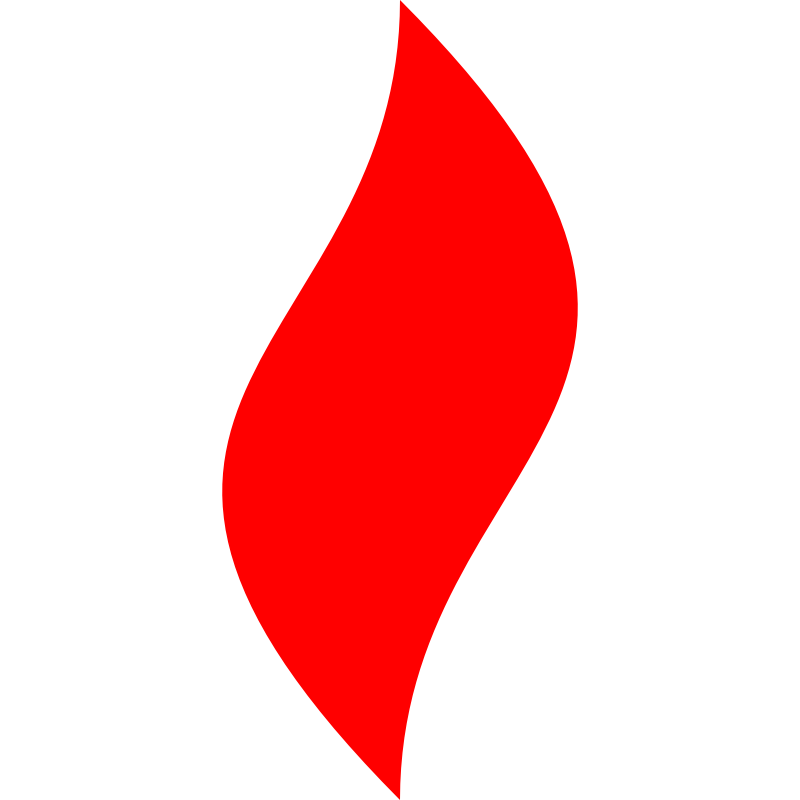 点燃
品牌私域运营中心
拼团裂变的涨粉玩法
   部门：运营一部   
姓名：谢颖
花名：冰霜
最专业的品牌私域运营服务商
帮你管理最有价值的用户资产
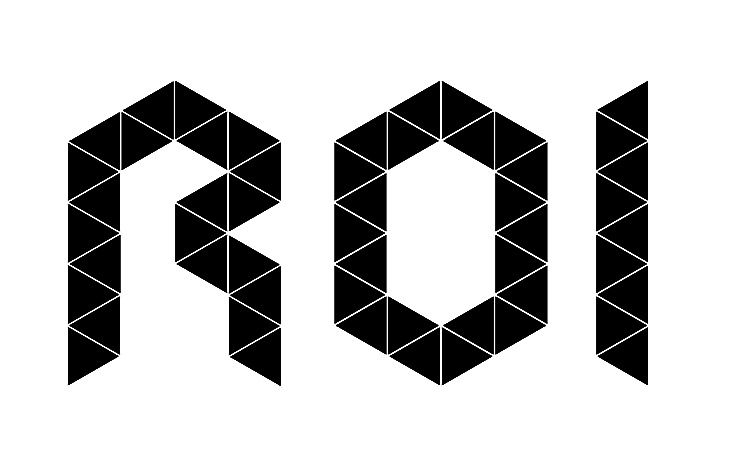 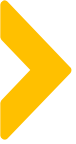 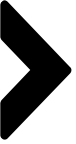 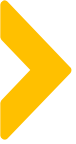 拼团的玩法有哪些？-微盟
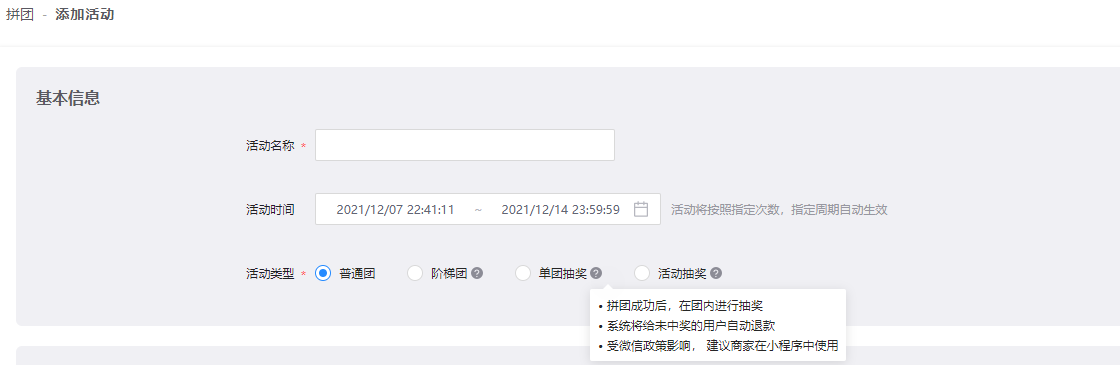 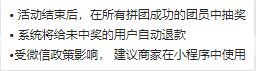 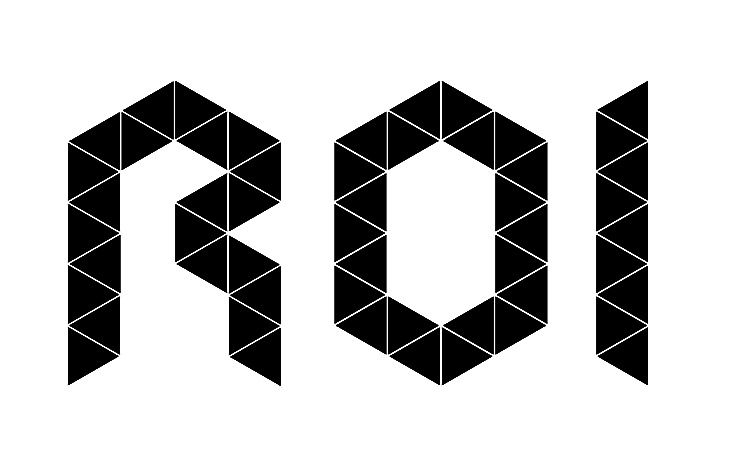 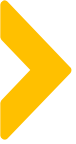 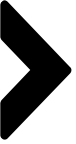 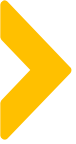 拼团的玩法有哪些？-有赞
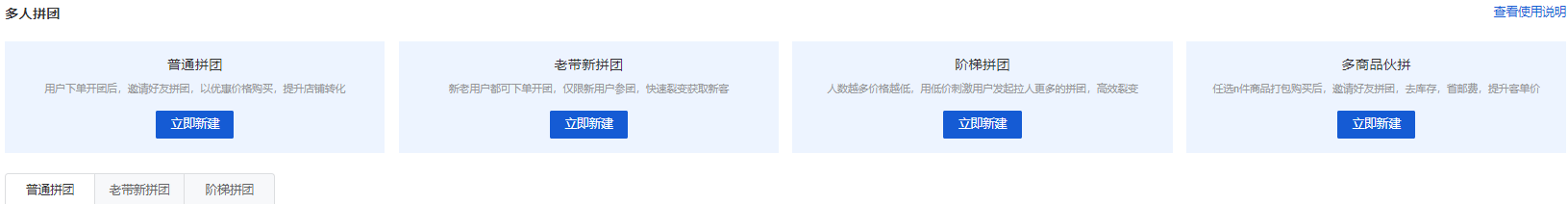 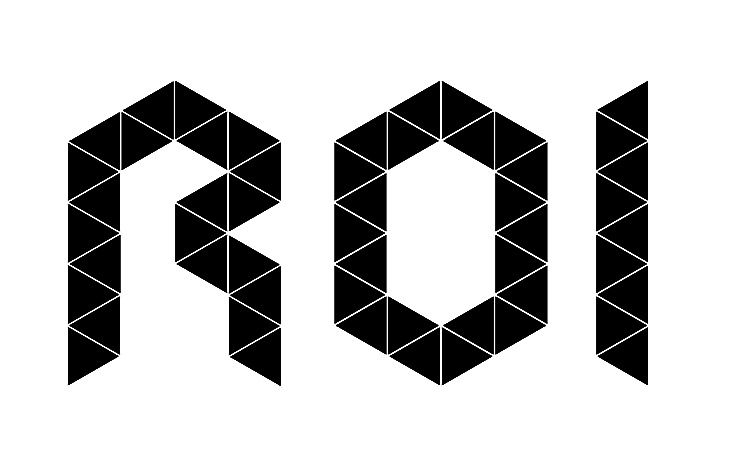 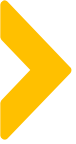 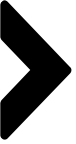 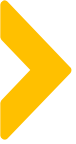 拼团的玩法有哪些？
普通拼团

阶梯拼团

拼团后抽奖

产品打包后拼团（单独付费）
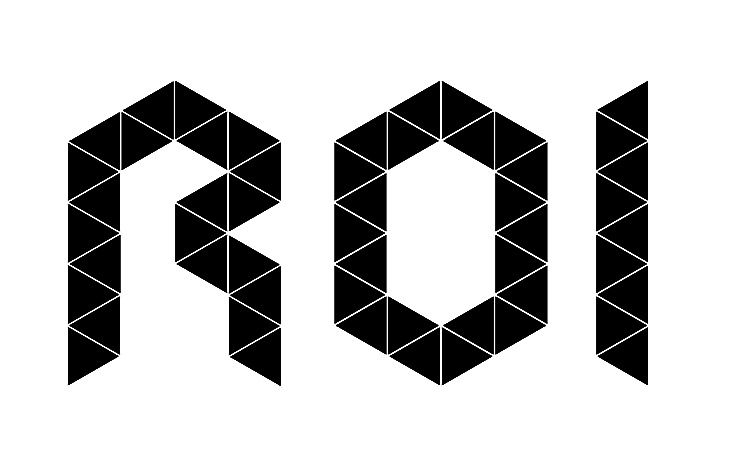 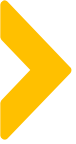 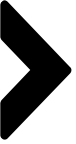 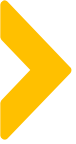 拼团如何留住粉丝？
做拼团，拼来拼去就是拼销售额，如果是老带新，那能带来不少的粉丝，可是根本就不知道他们是谁，下完单就走了，好像没办法留住这波粉丝，怎么办？

即使想加上其他的内容，有赞/微盟上的拼团流程也是固定的，无法更改。。。
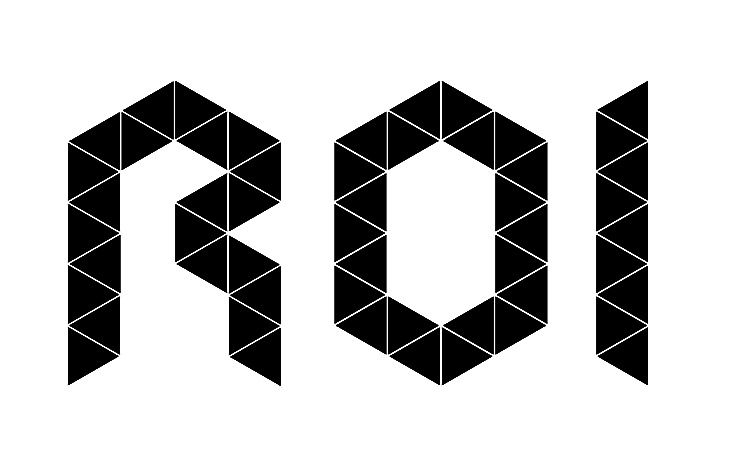 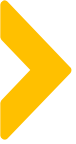 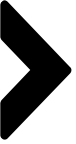 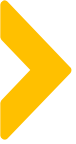 拼团的钩子怎么设计？
要加粉，如何留钩子？
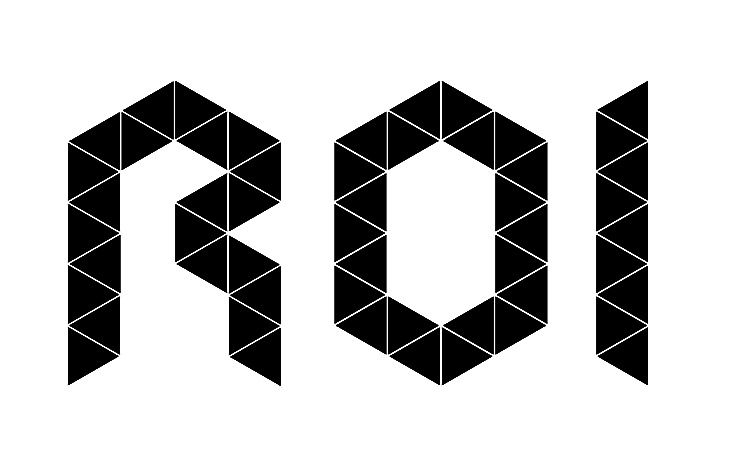 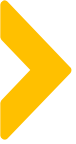 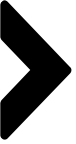 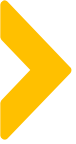 拼团的钩子怎么设计？
换个思路：

拼团 + 返现 = 裂变精准粉丝的留存

为什么？
怎么做？
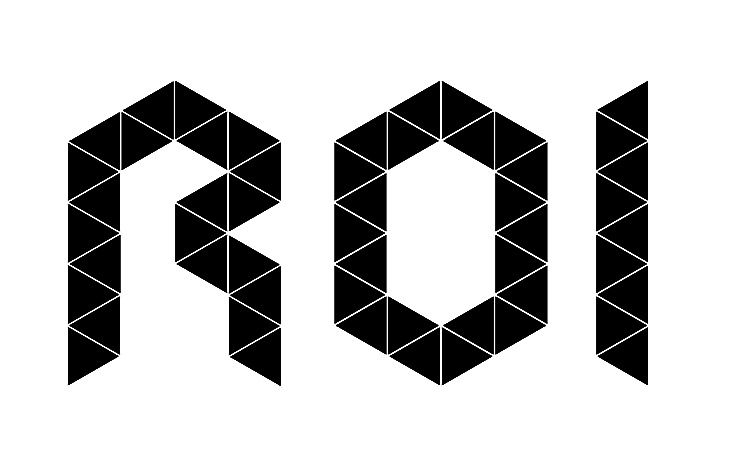 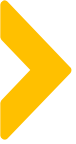 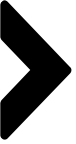 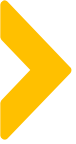 拼团返现
返现？ 

这样不是亏了吗？
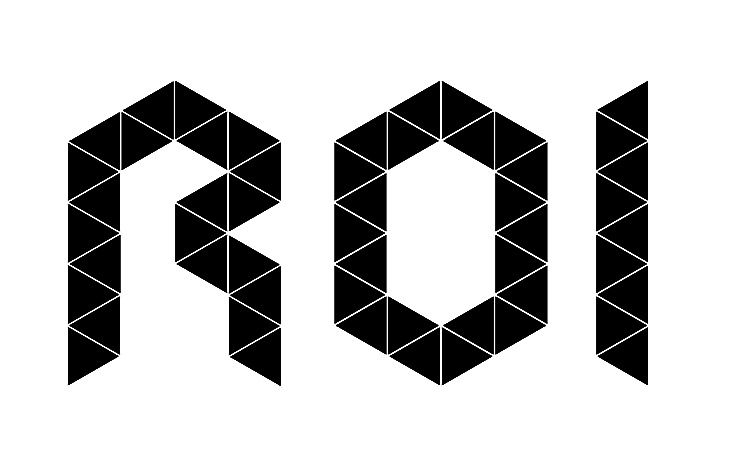 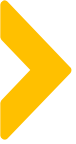 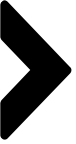 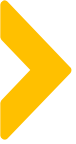 有赞-团购返现
团购完成后，将钱返还到储值金。。。

用户已经付过钱，又被锁住储值金，这样不亏！
还有复购！
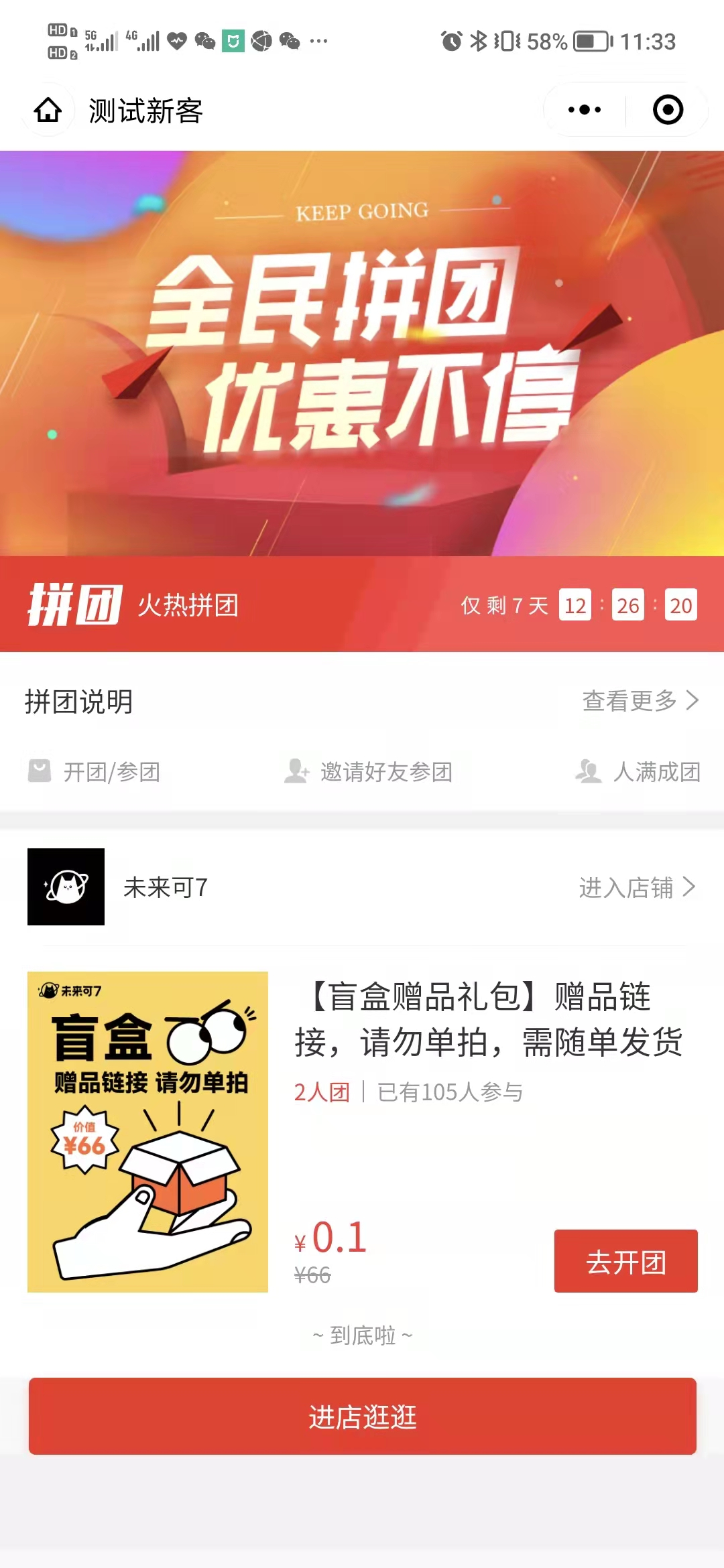 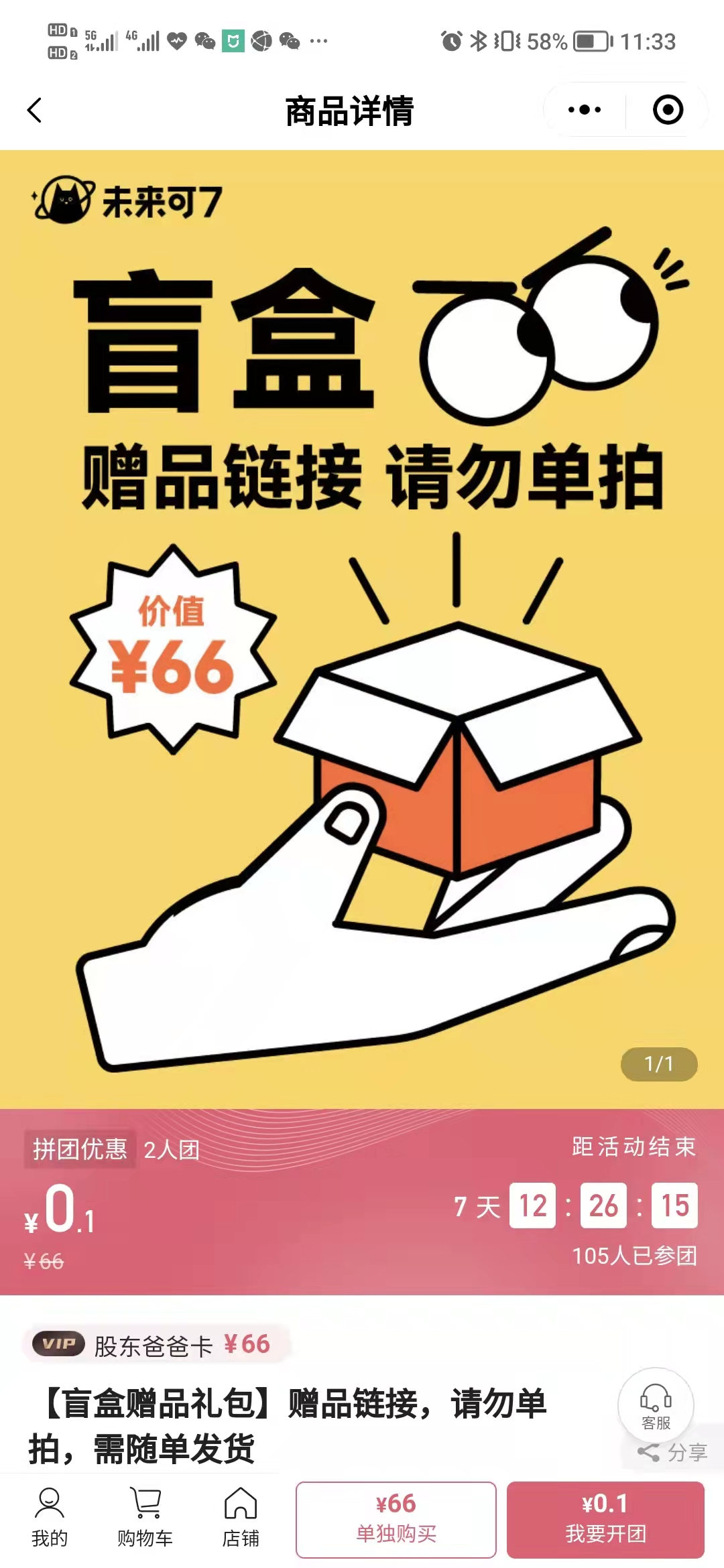 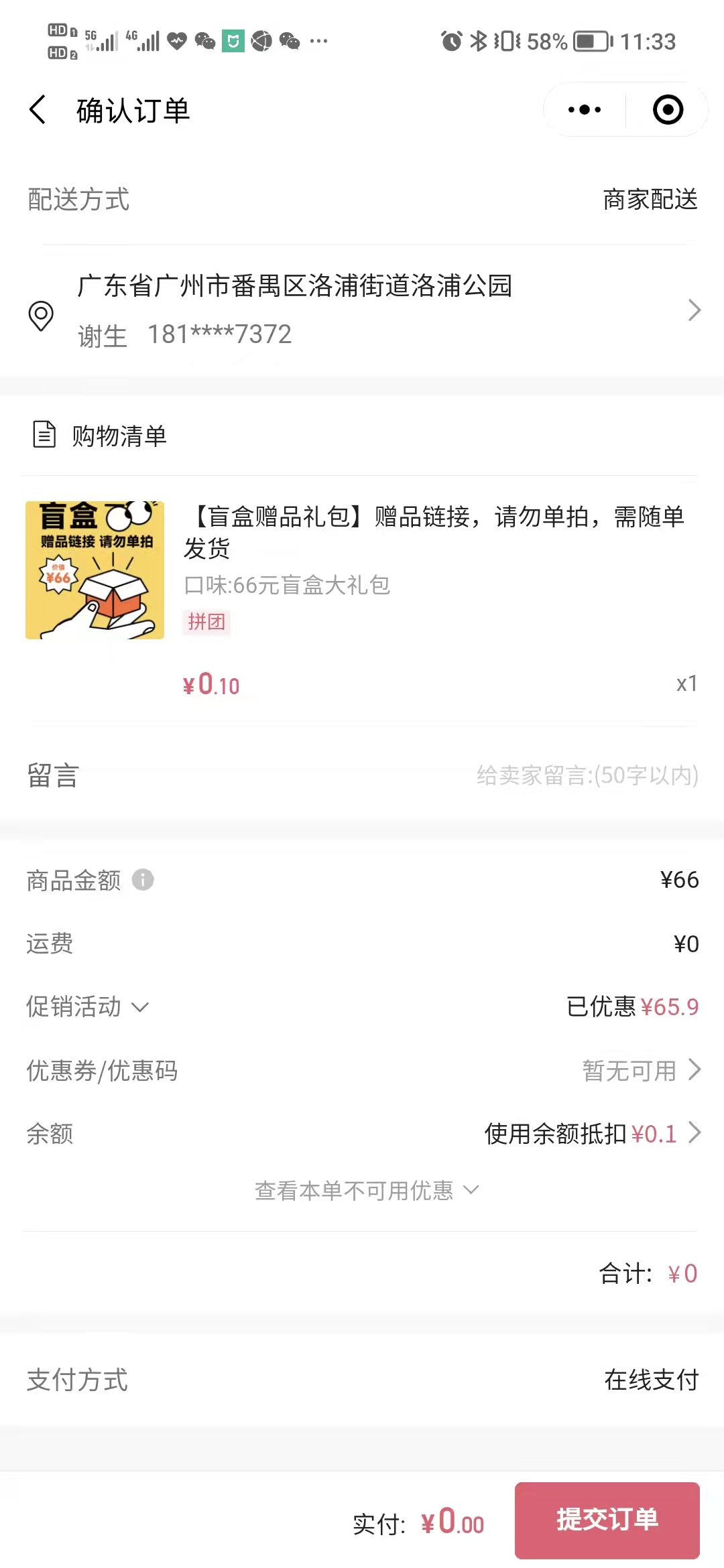 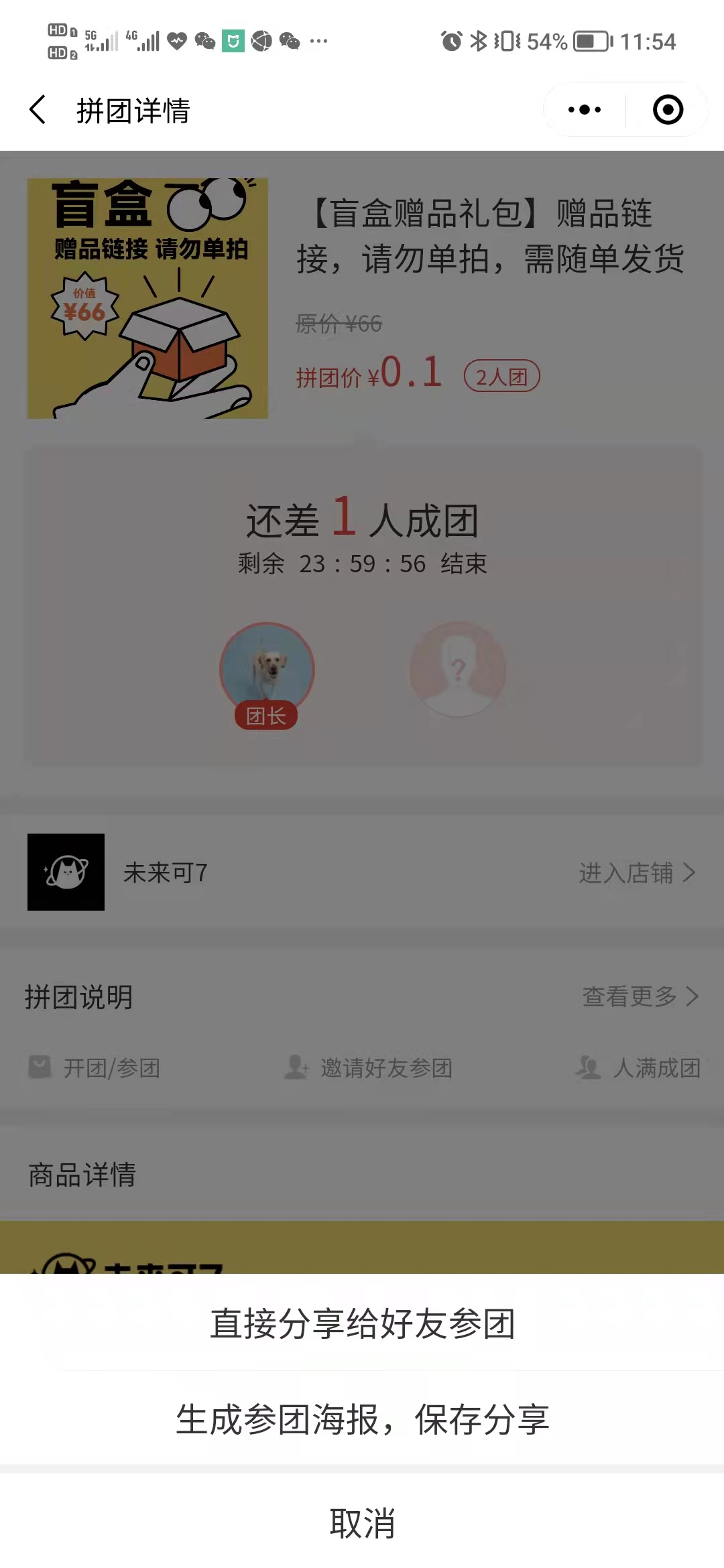 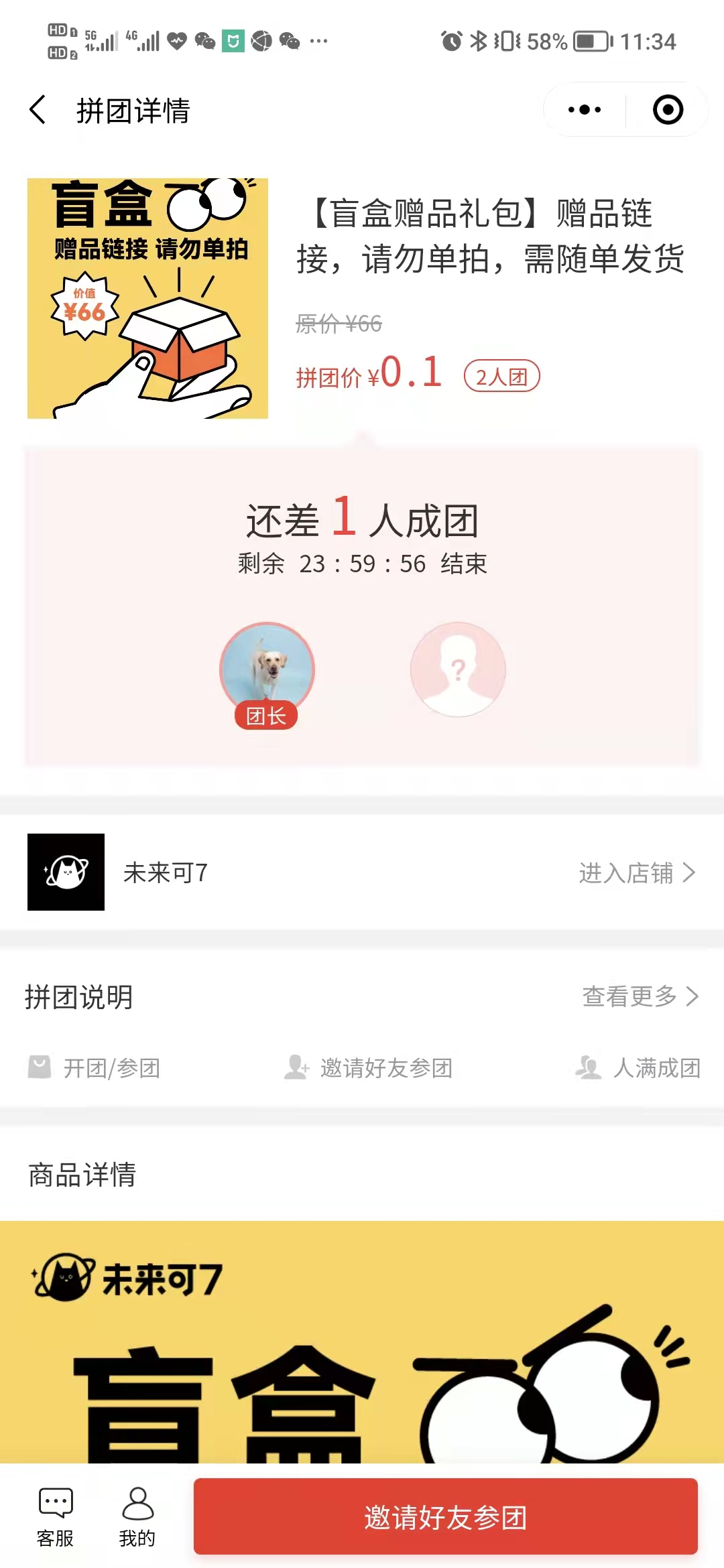 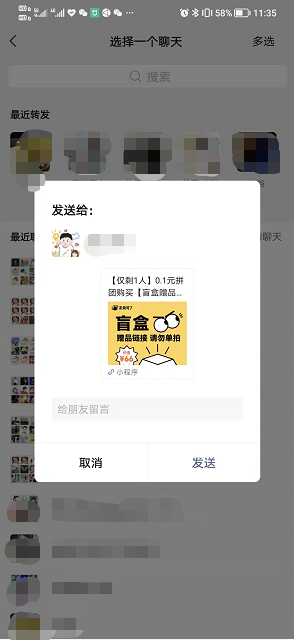 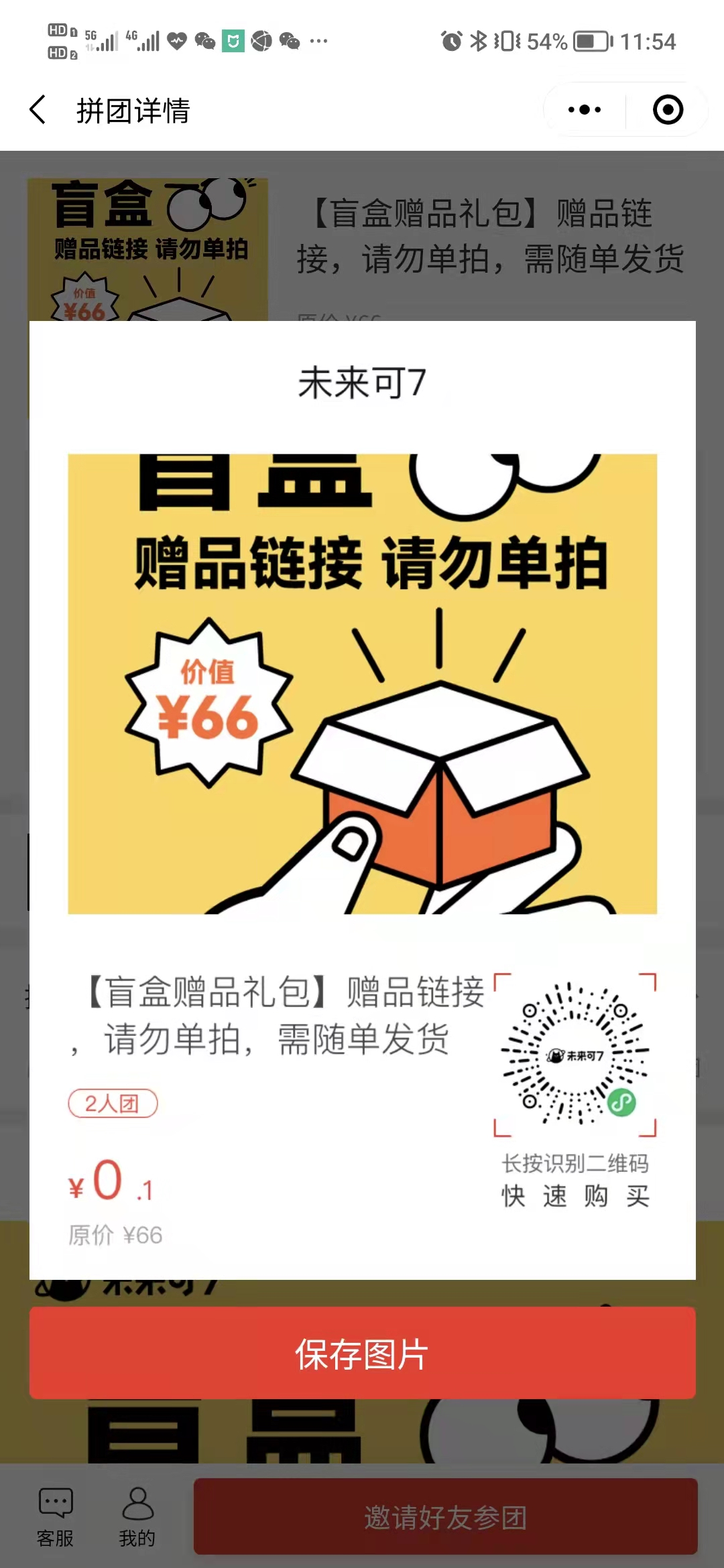 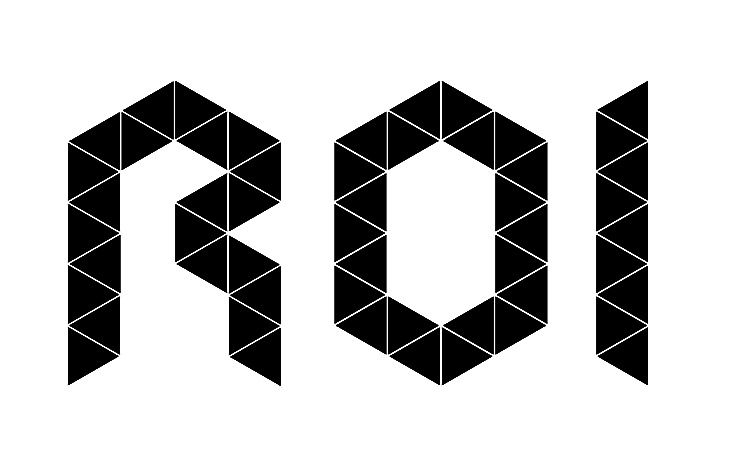 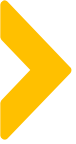 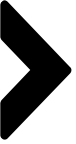 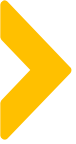 拼团的整体流程
团长通过海报扫码进入拼团
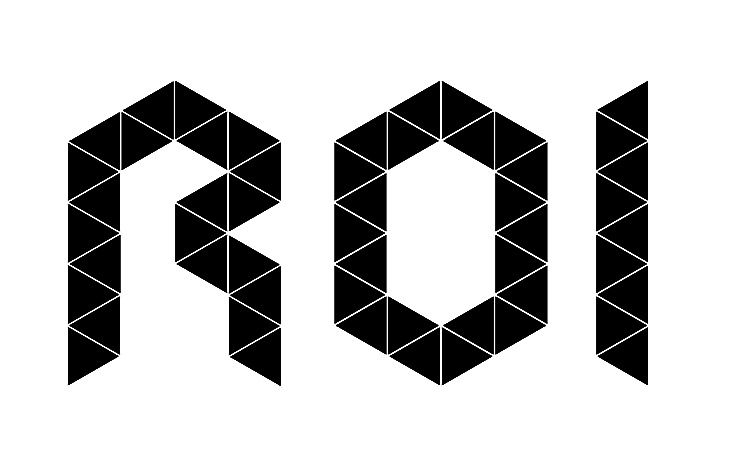 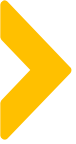 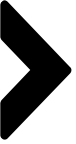 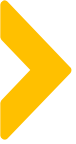 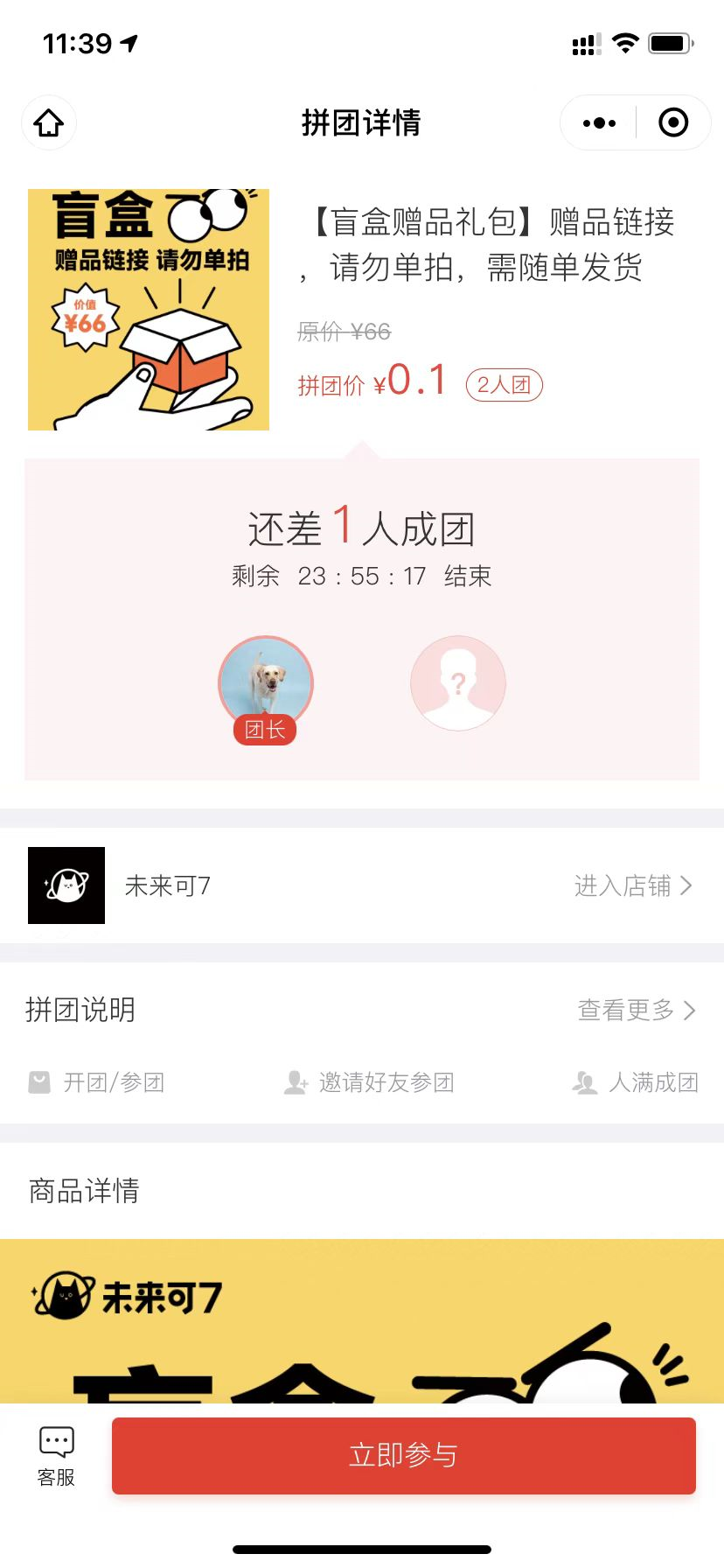 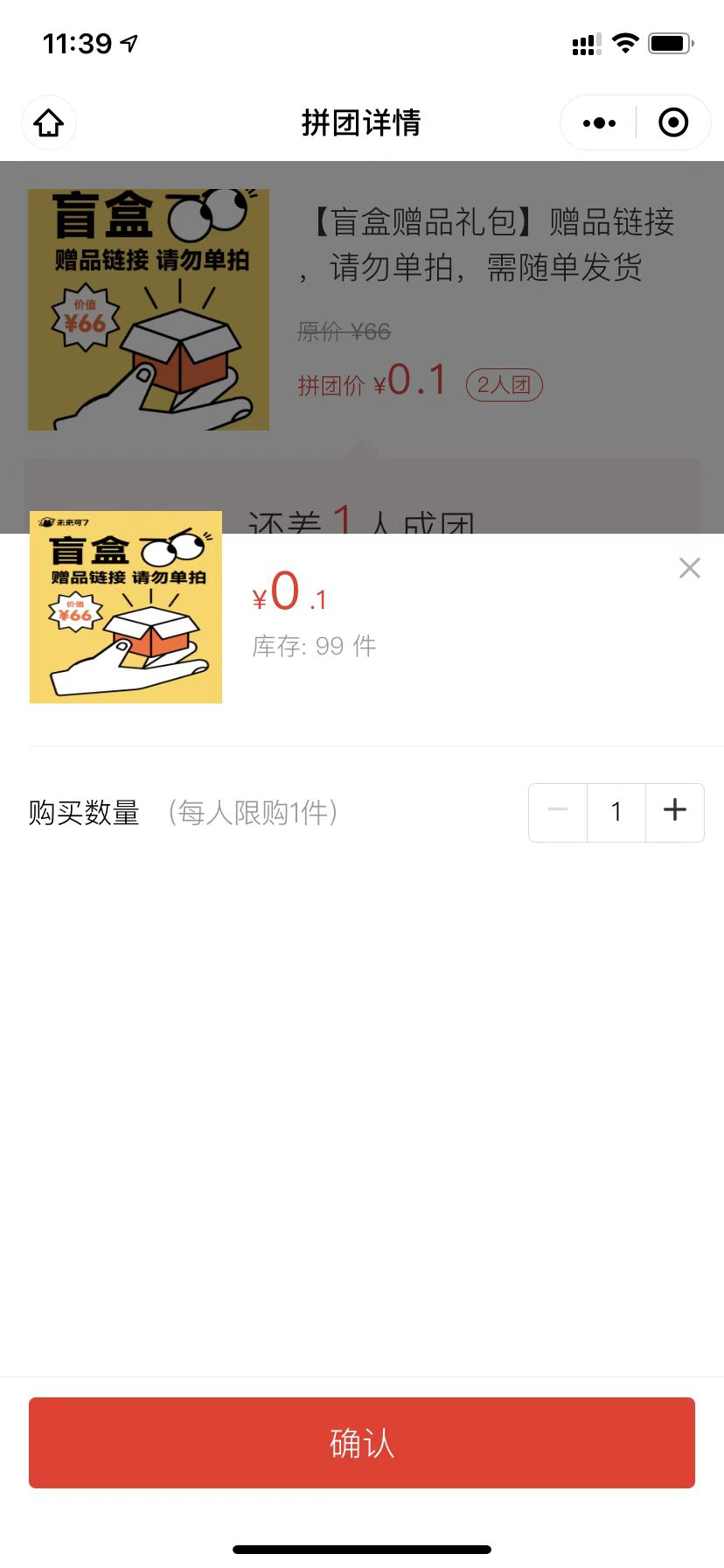 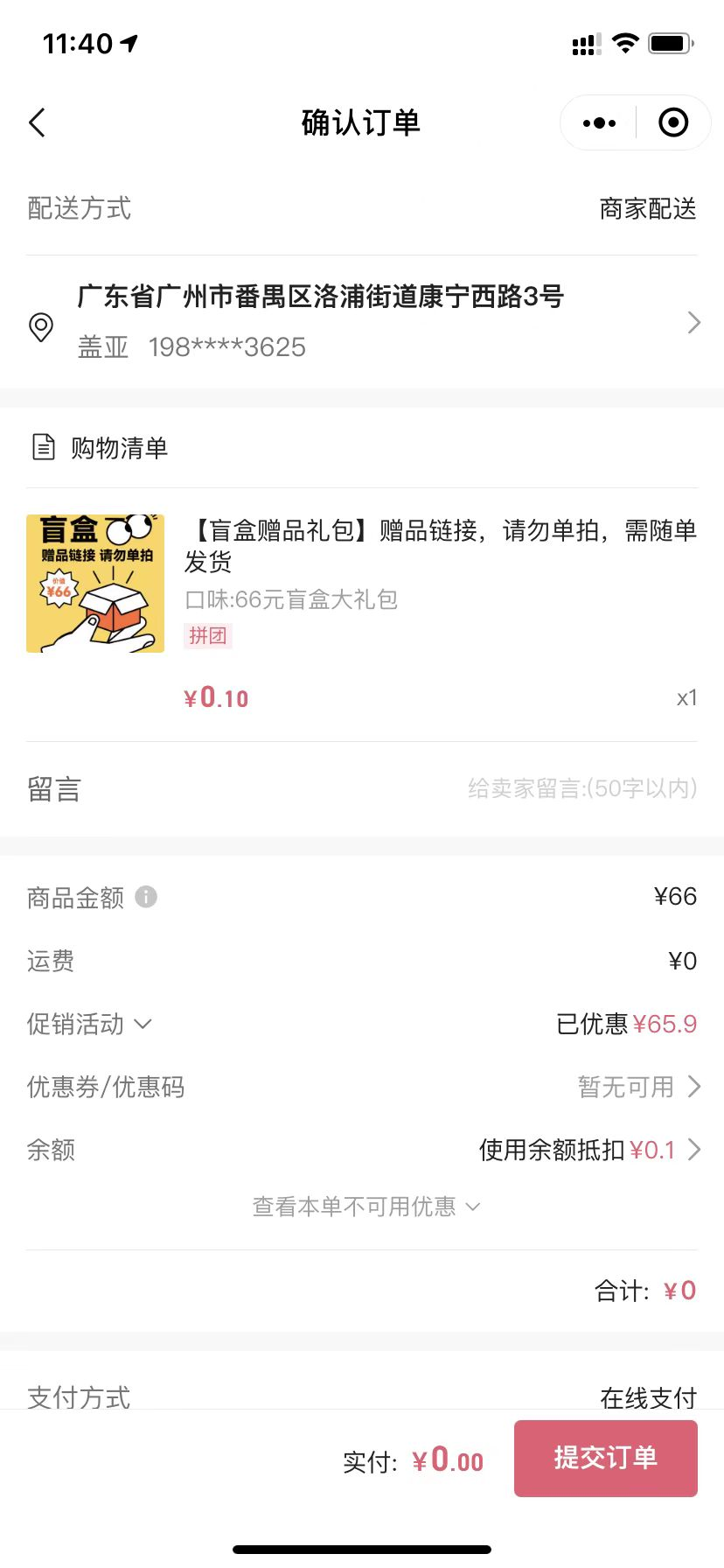 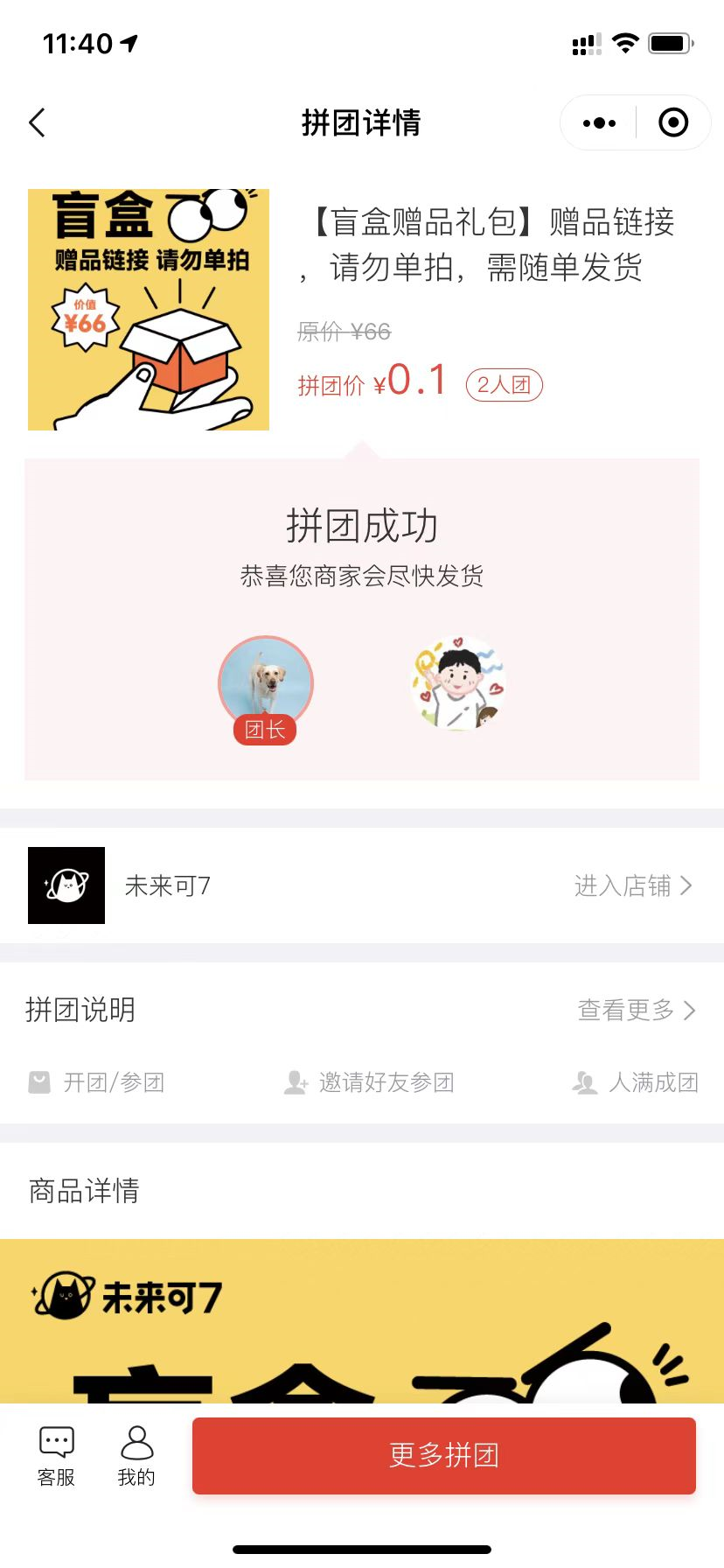 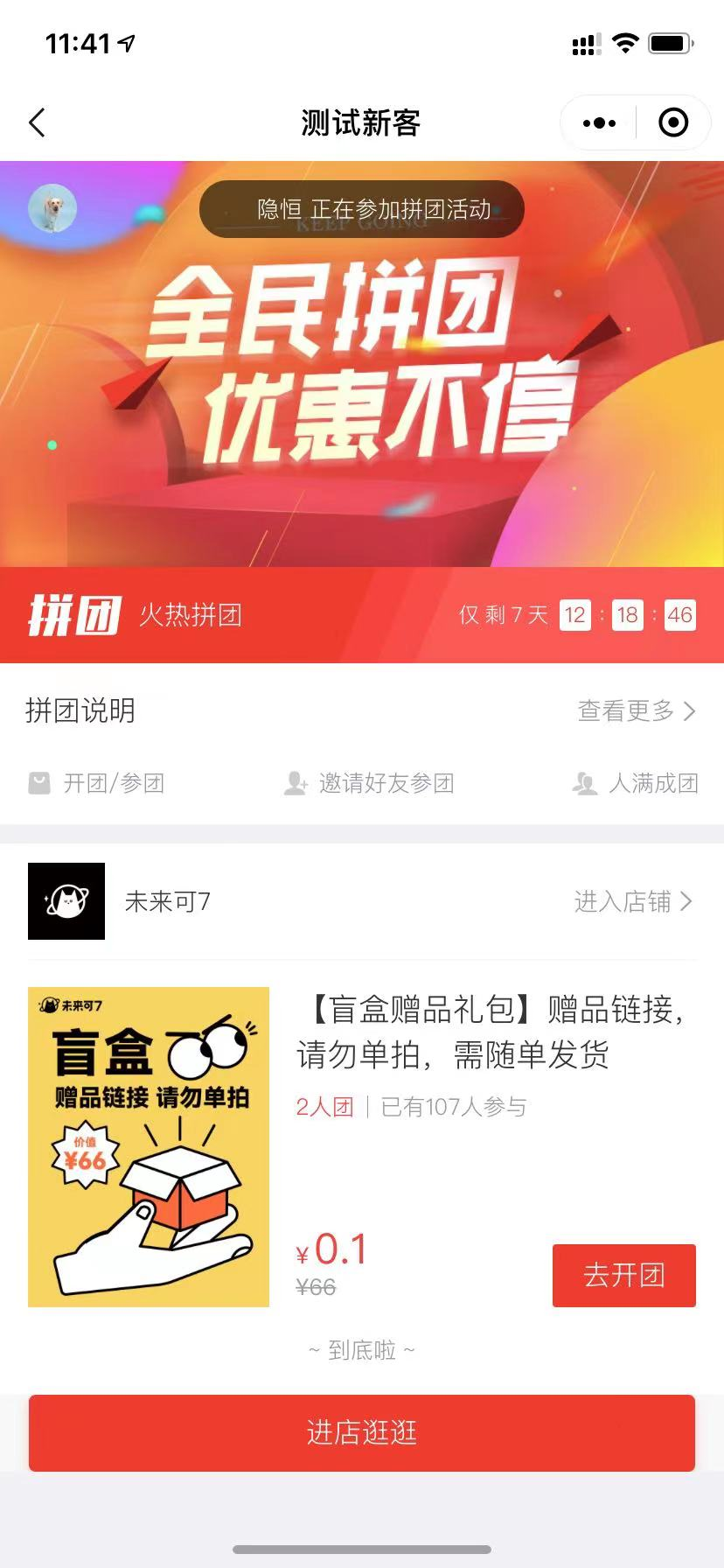 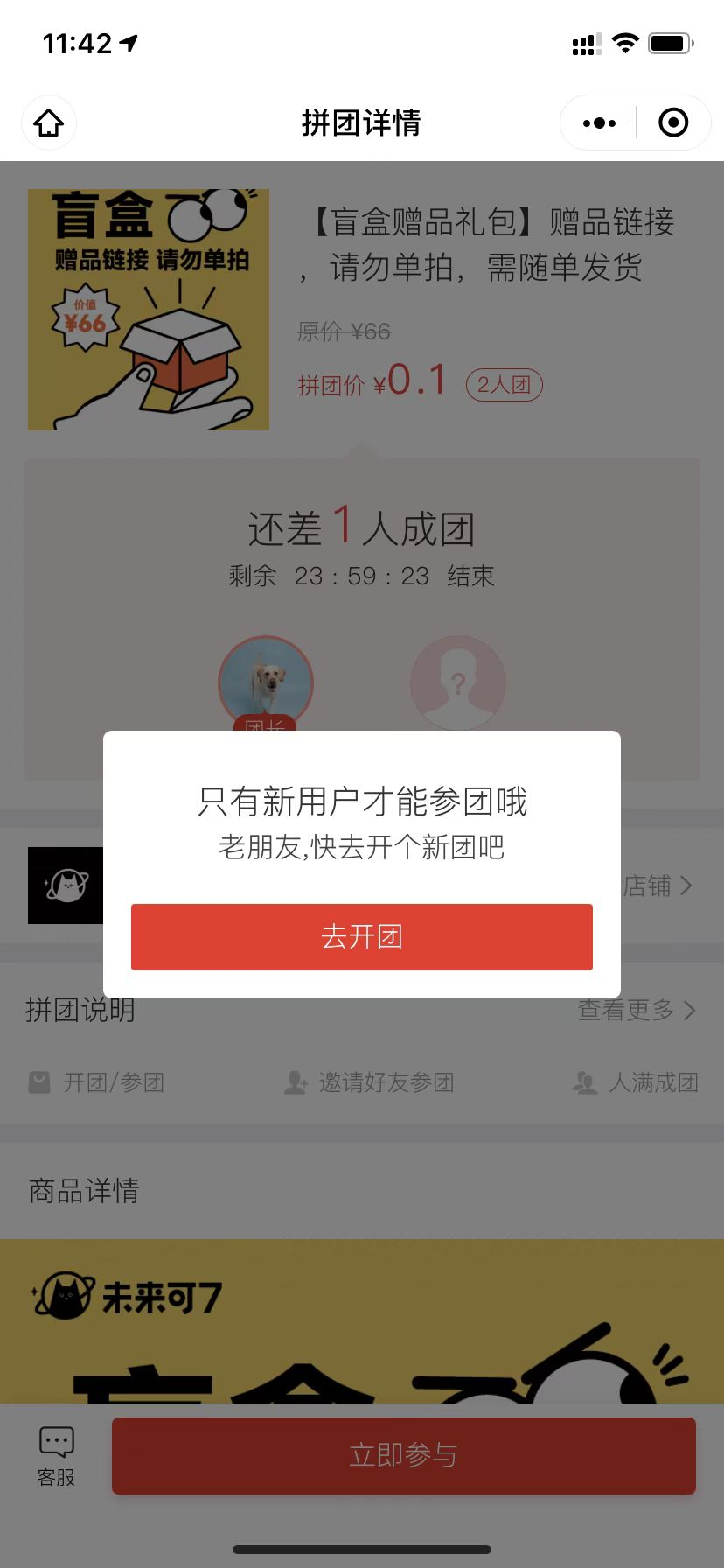 拼团的整体流程
被邀请人进入拼团
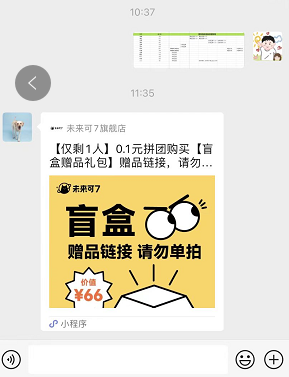 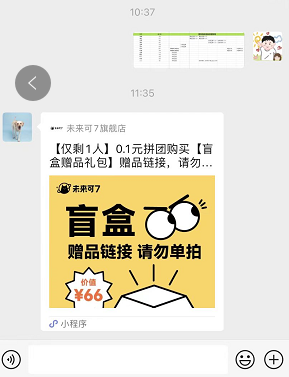 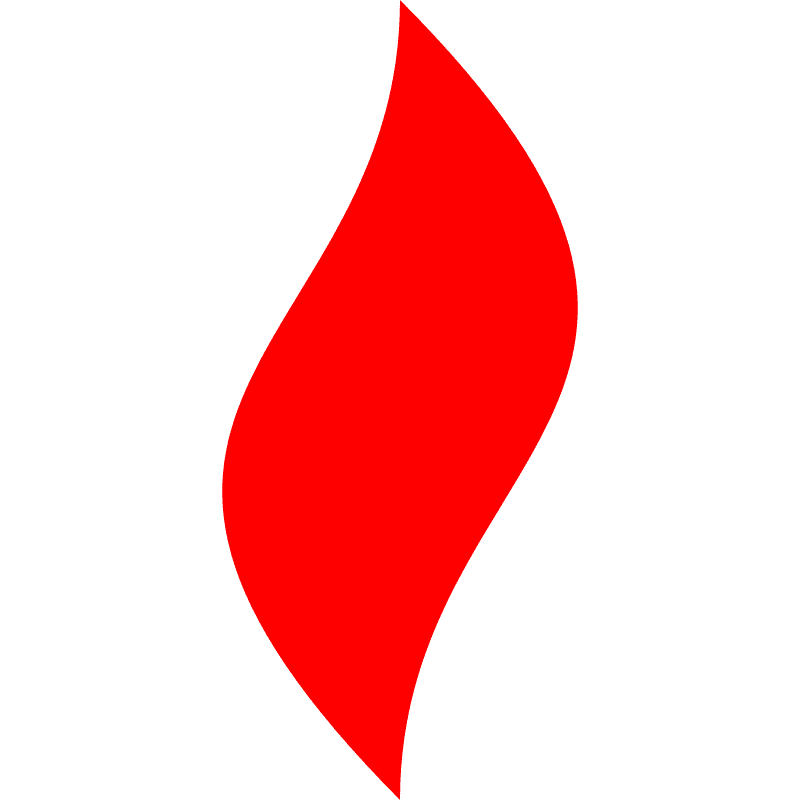 点燃
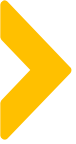 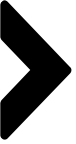 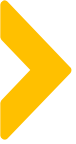 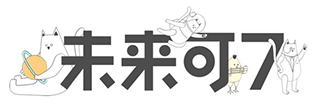 拼团裂变-老带新 0元拼
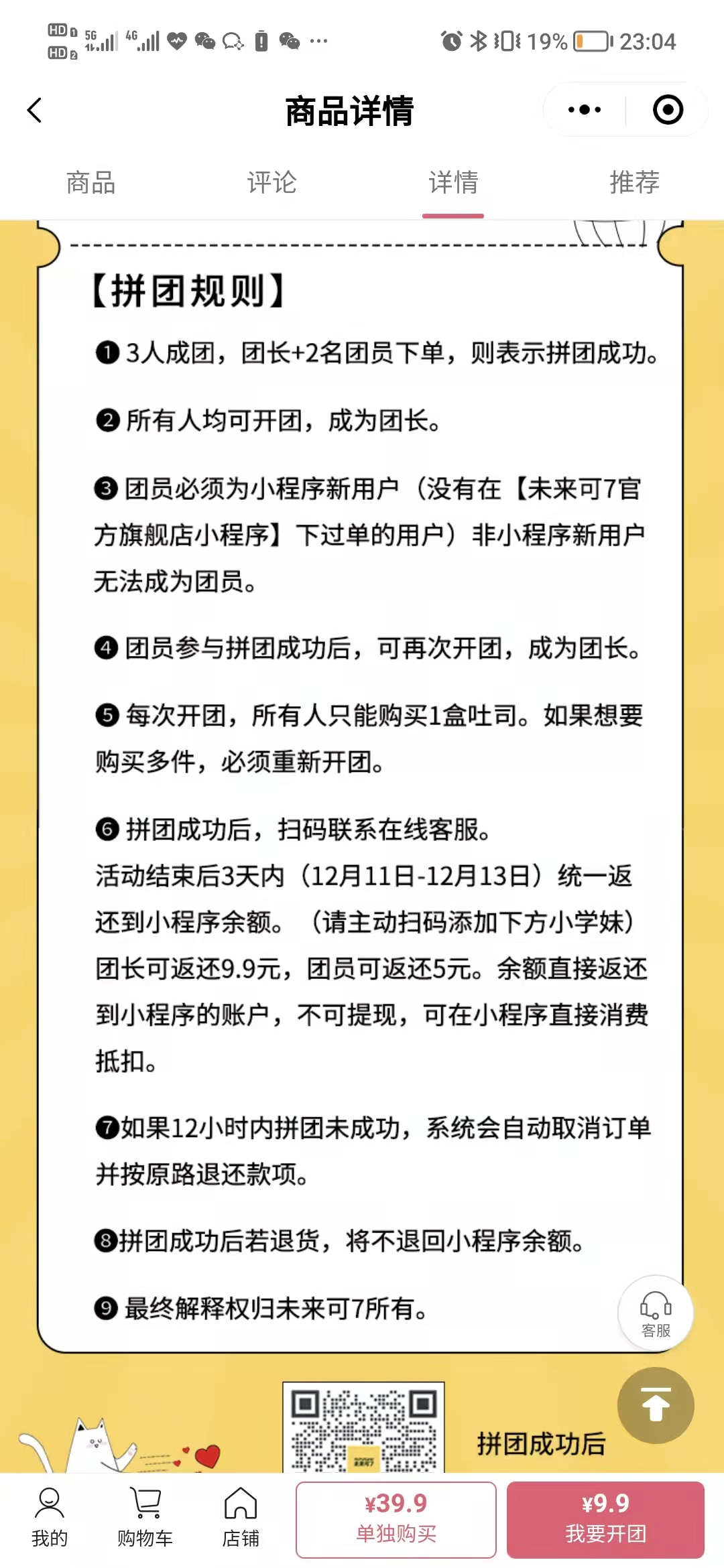 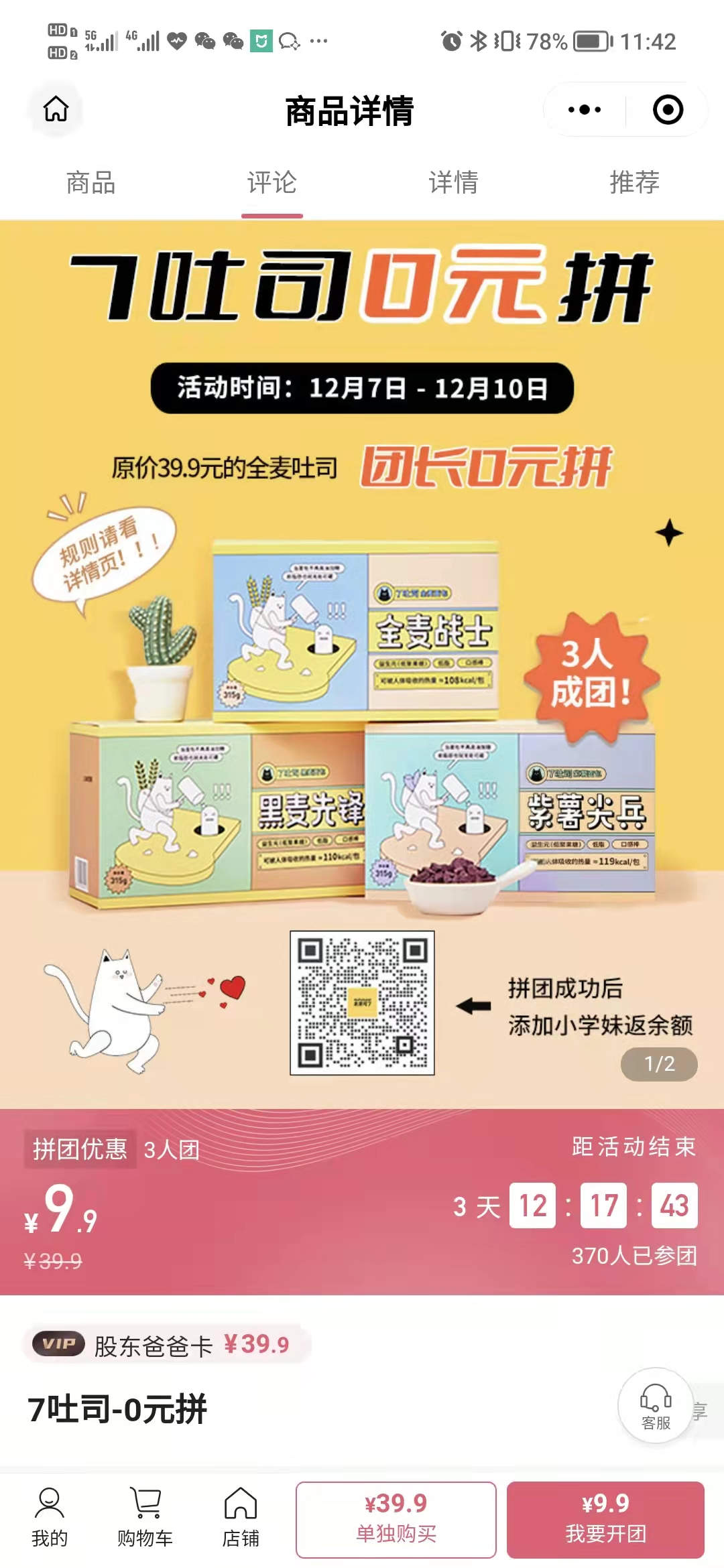 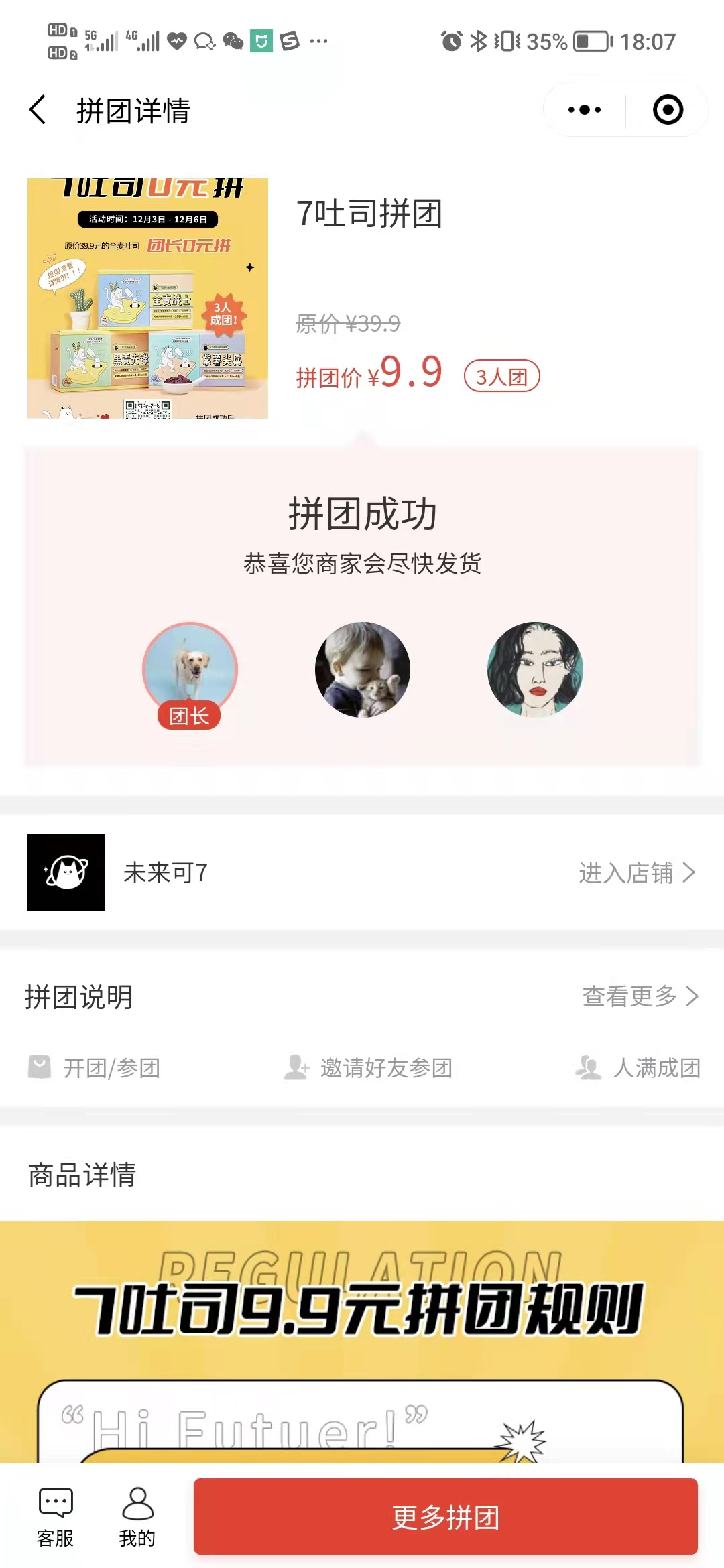 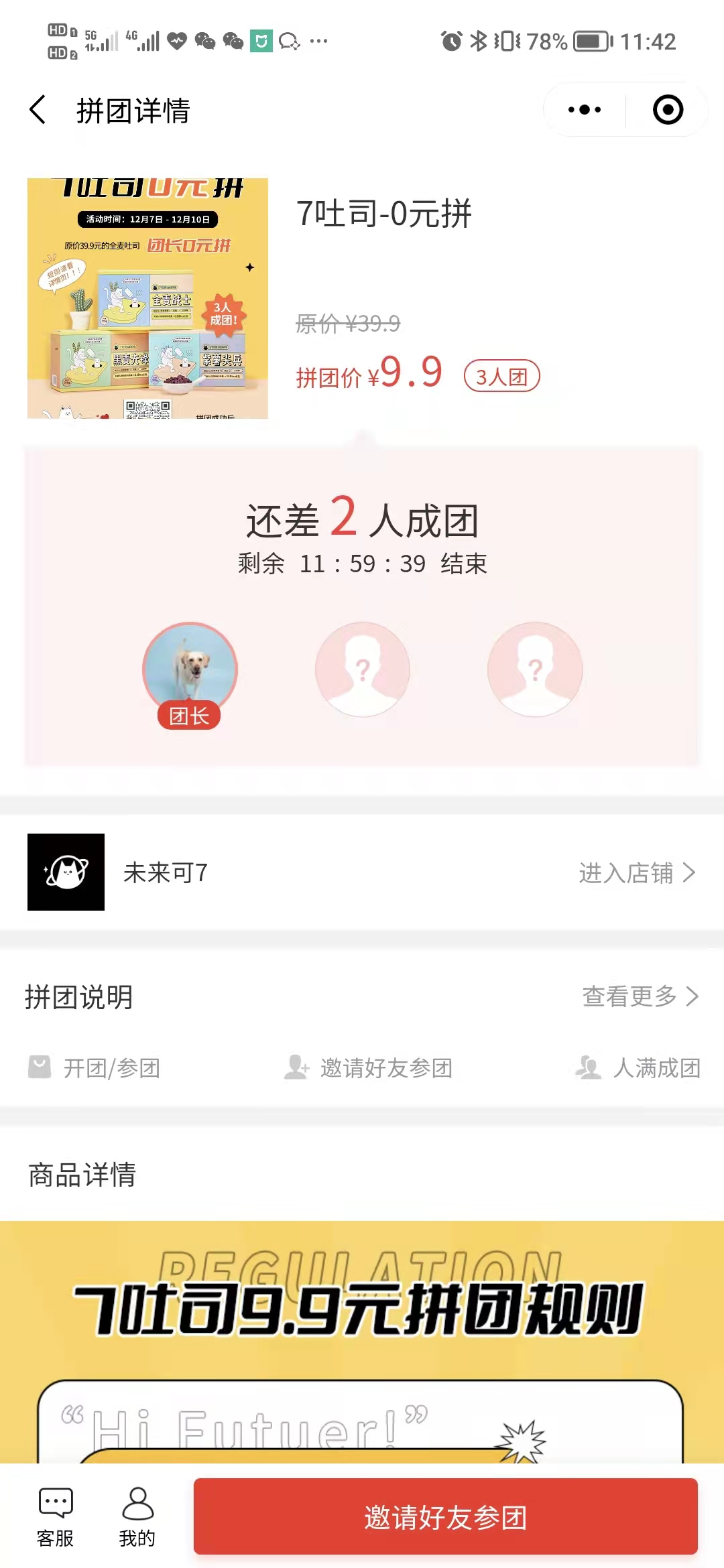 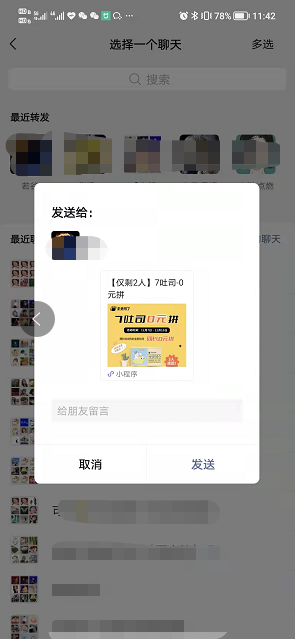 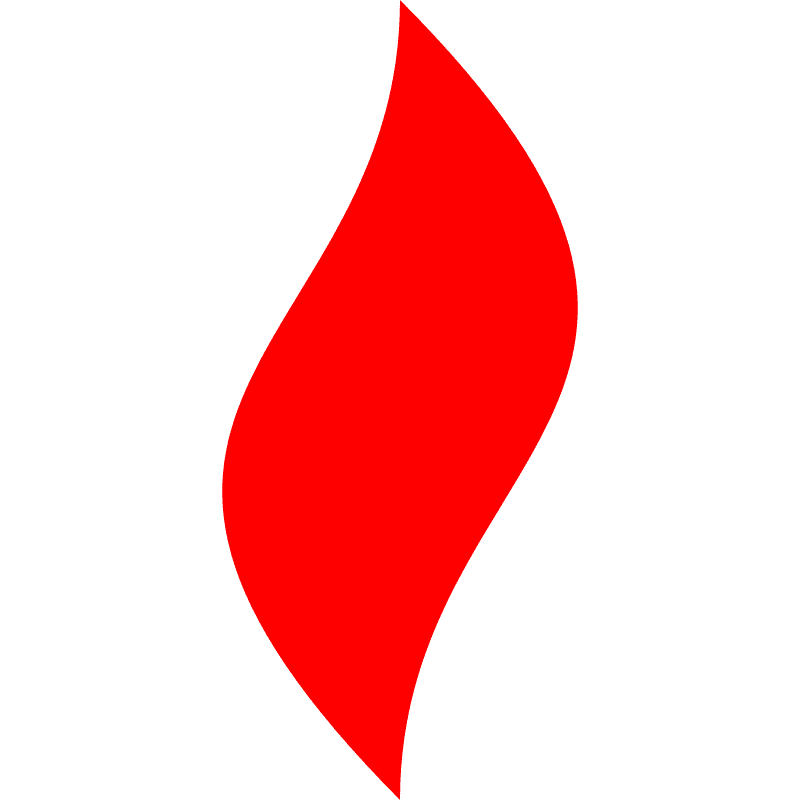 点燃
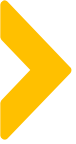 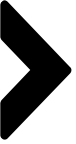 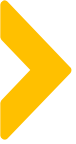 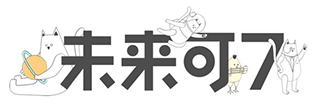 拼团裂变
12.3-12.6 共4天的拼团数据：

推广人数共计15152（校招裂变粉+用券粉+10.20-11.20用户）
 共支付3523单，取消订单（主动取消或者没拼成）874单，合计成功2649单，成团883个，转化率17.5%

其中，校招裂变粉投放982，实际成单102，成团34个，转化率达10.4%


目前加粉679，还有1970待跟进主动加粉-以返款作为利益点
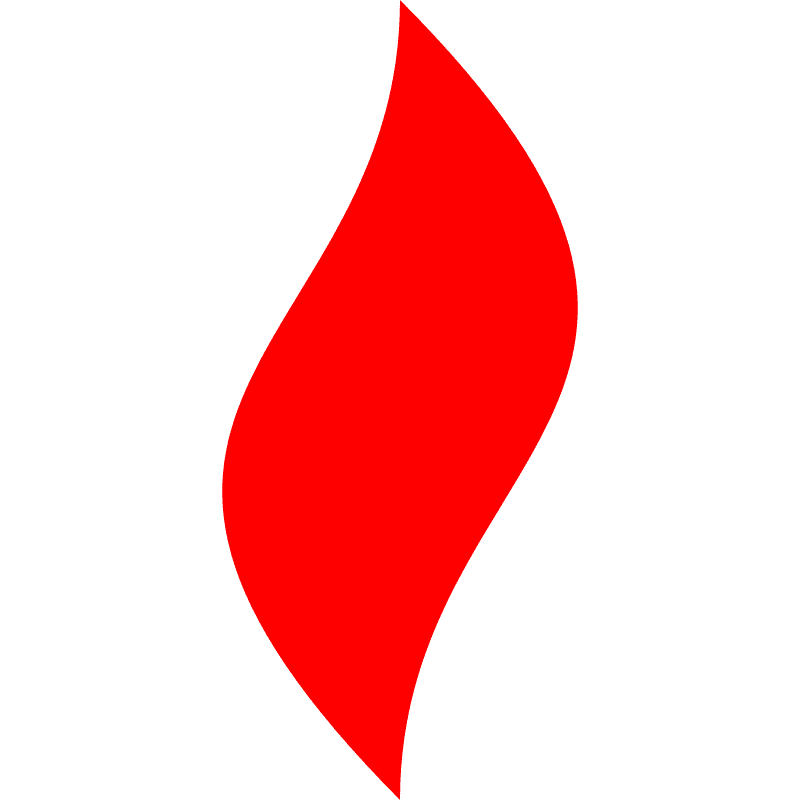 点燃
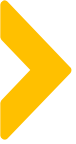 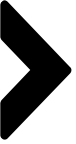 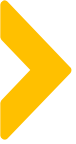 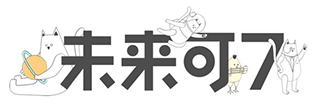 如何结合绑号及自动打标？
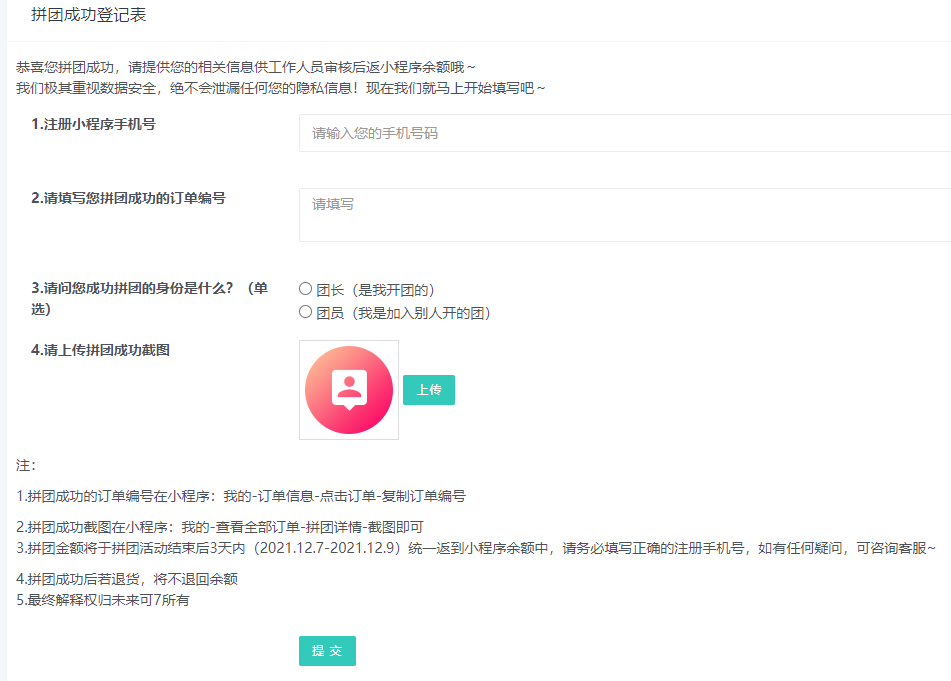 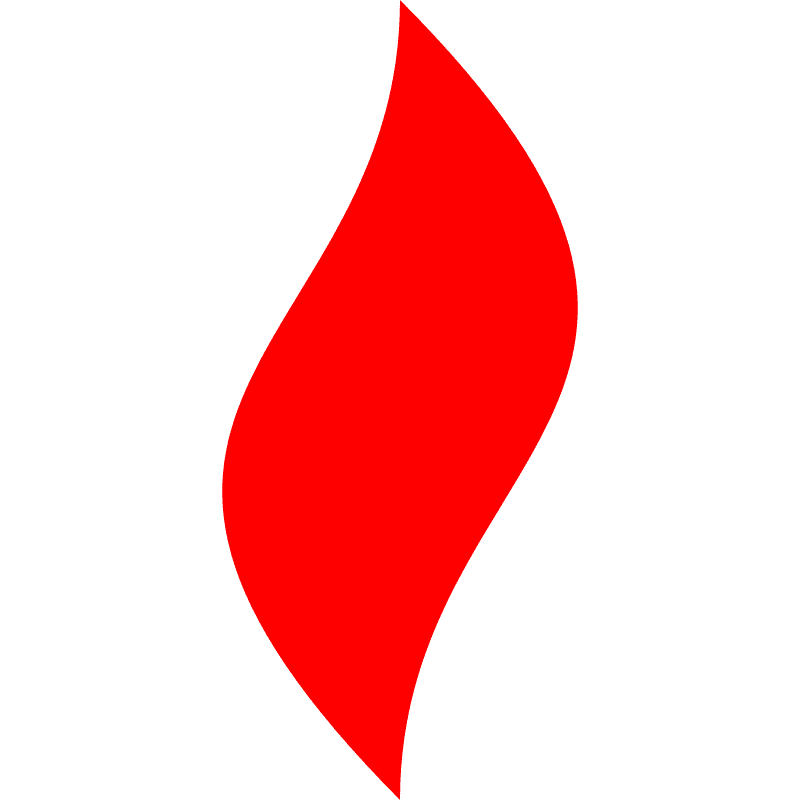 点燃
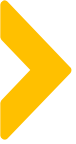 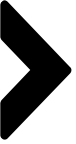 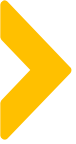 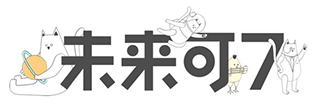 问卷自动绑号功能
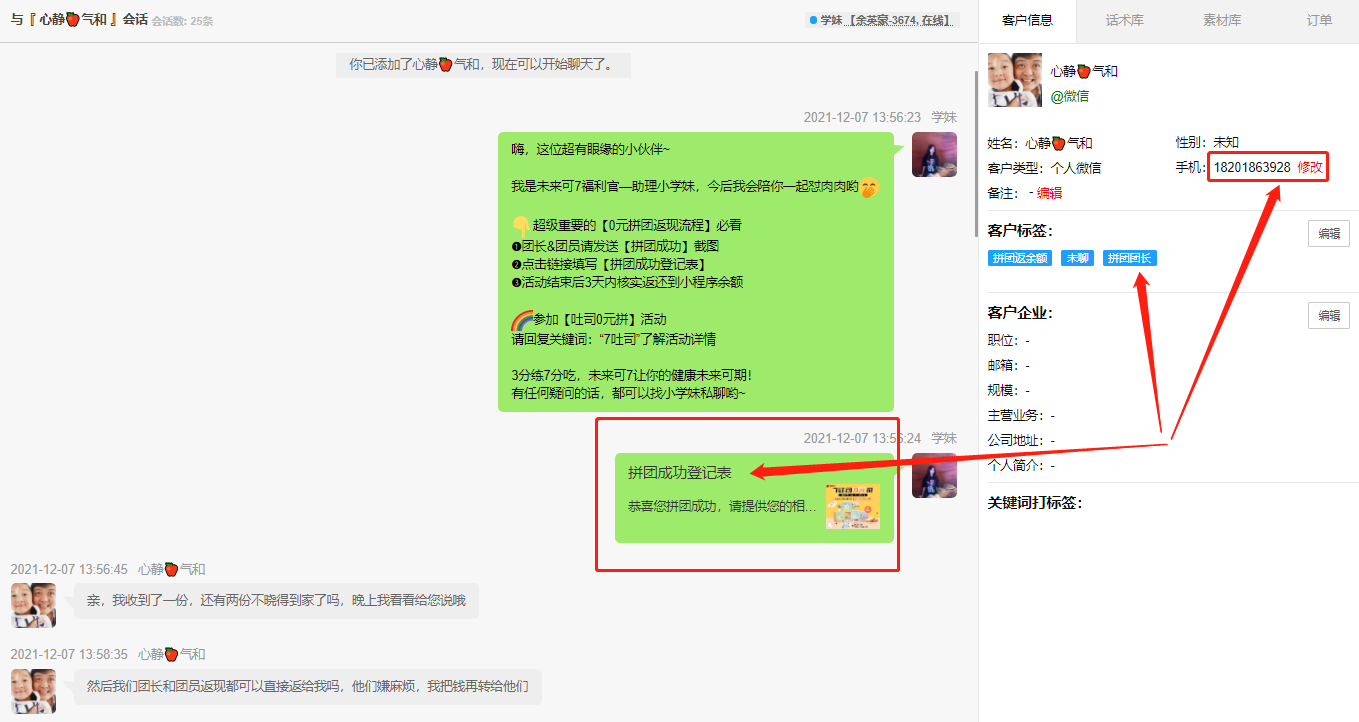 通过自动招呼语并弹出问卷，收集手机号和相关信息，并自动实现手机号绑定和问卷内关键词打标，方便后期匹配天猫/微盟订单后自动识别并打标
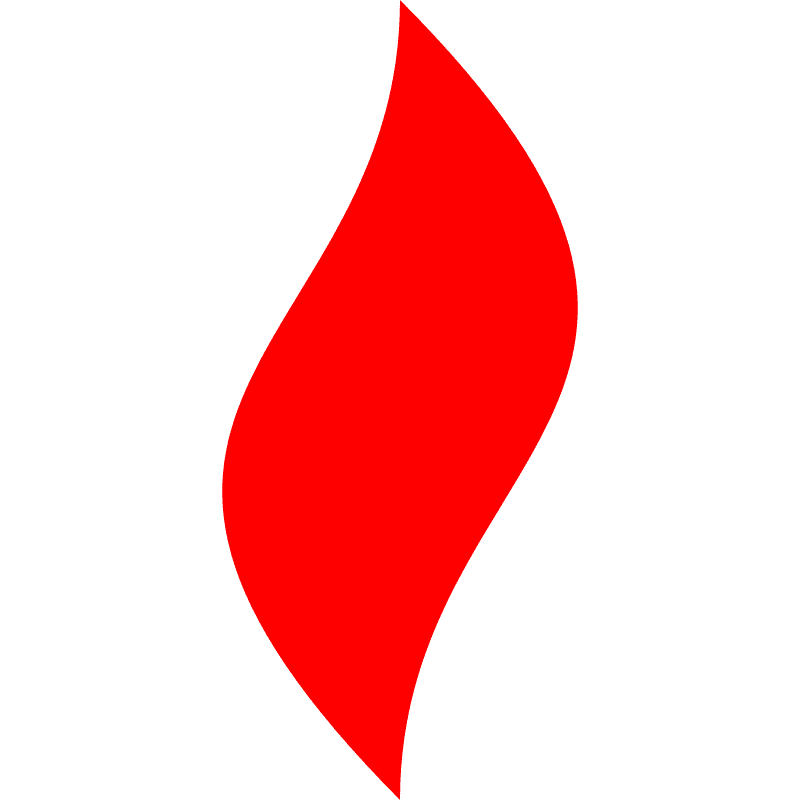 点燃
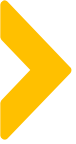 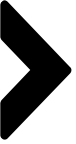 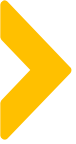 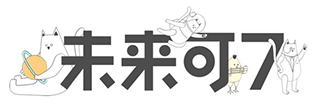 还有哪些操作细节问题？
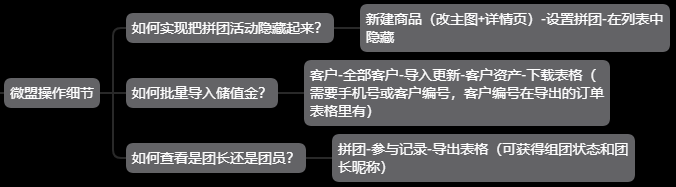 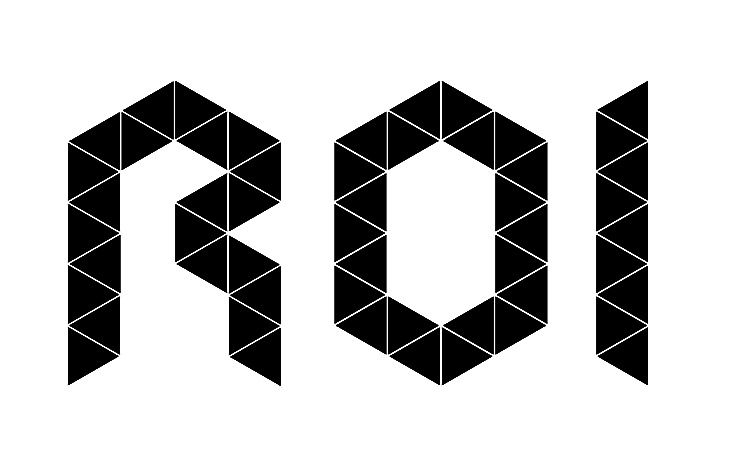 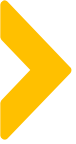 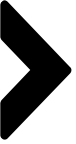 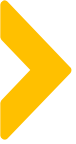 有赞
微盟有了，那。。。

有赞怎么做？
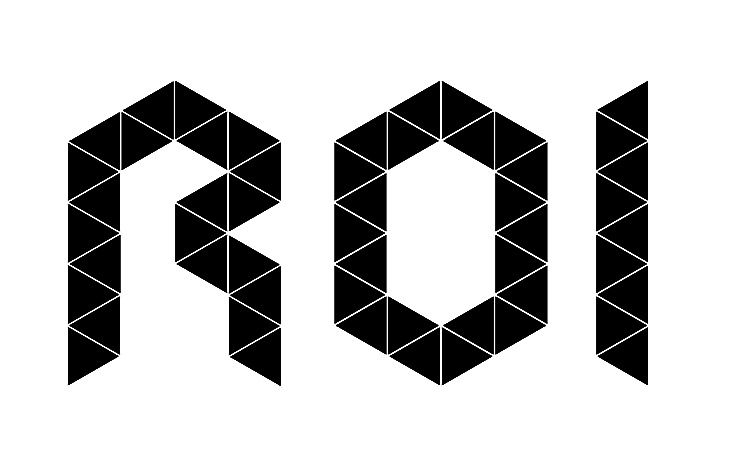 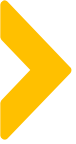 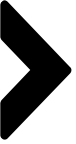 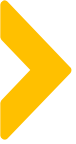 有赞新玩法
不要急，有赞帮你准备了另一个玩法
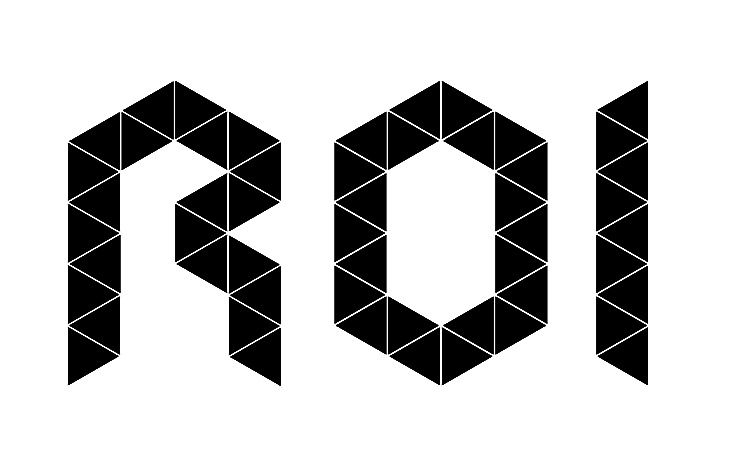 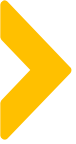 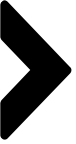 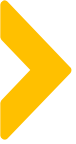 有赞新玩法
不要急，有赞帮你准备了另一个玩法
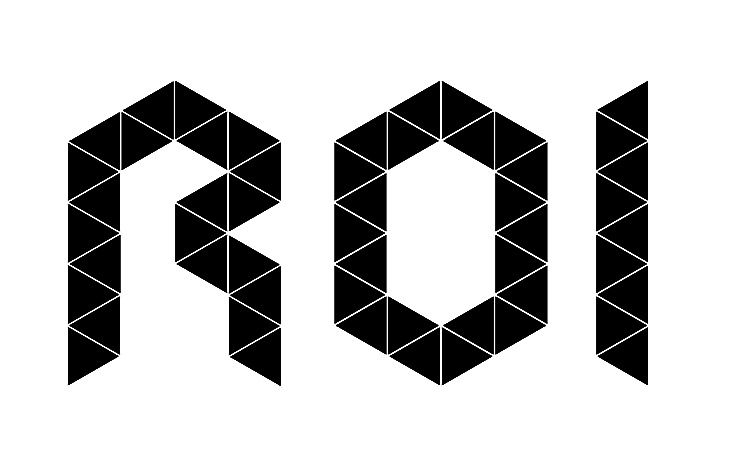 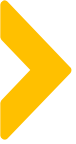 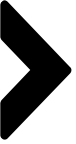 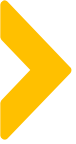 有赞-团购返现
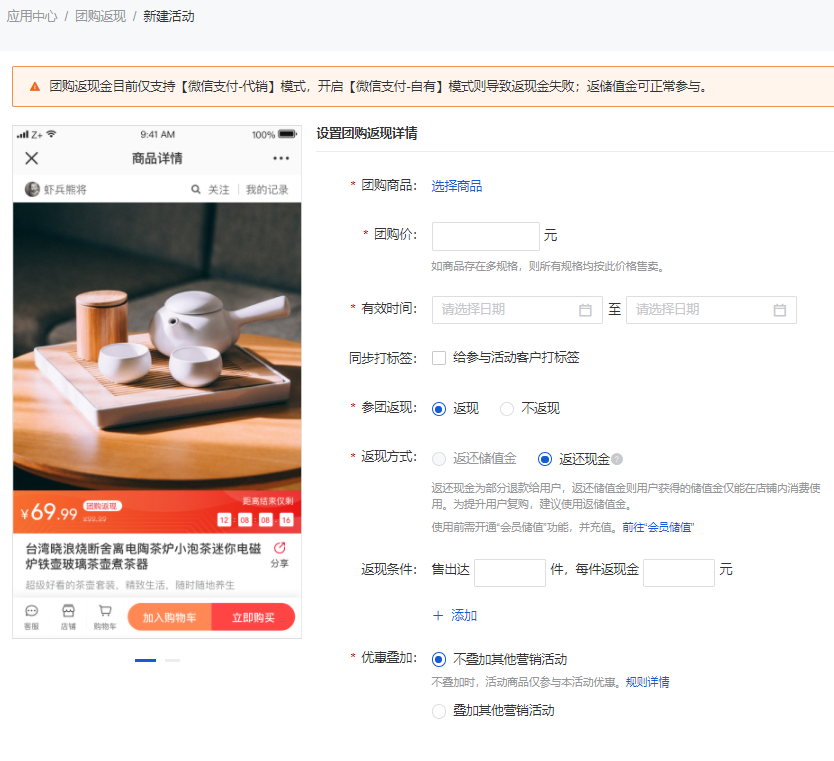 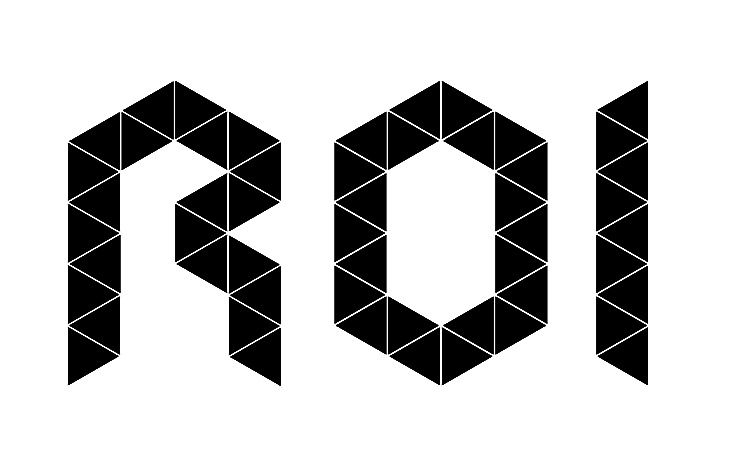 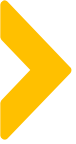 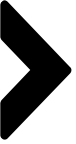 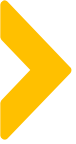 有赞-团购返现
团购完成后，将钱返还到储值金，促复购。。。

再通过手机号主动导粉。。。
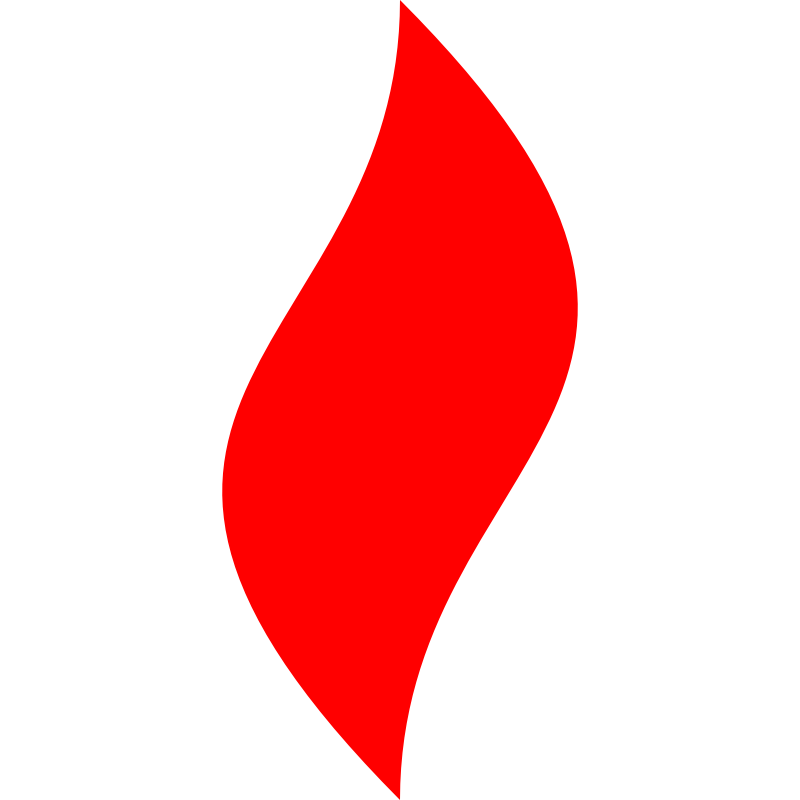 点燃
品牌私域运营中心
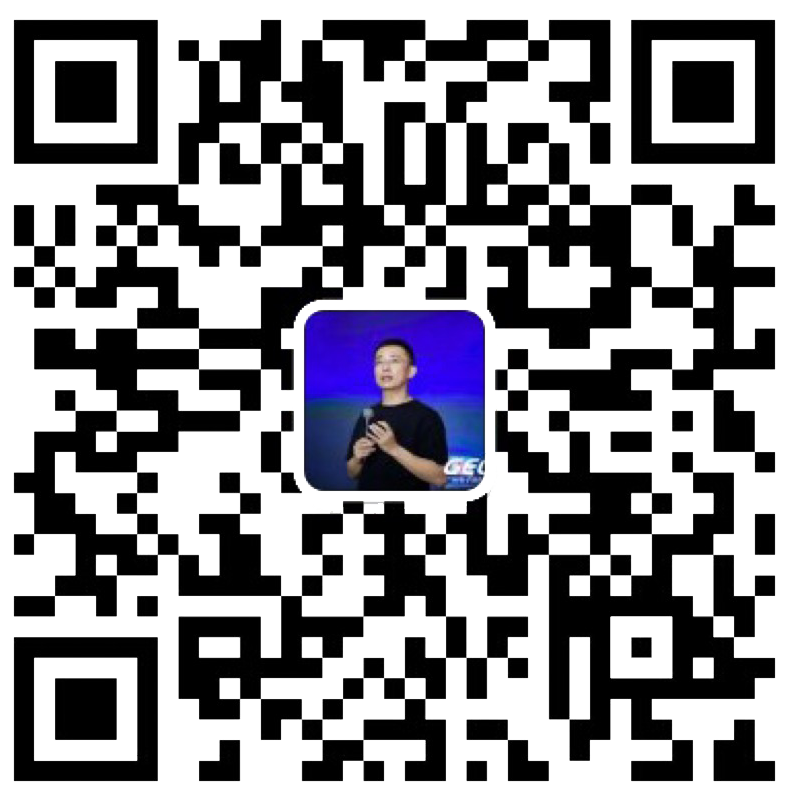 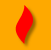 最专业的品牌私域运营服务商
帮你管理最有价值的用户资产
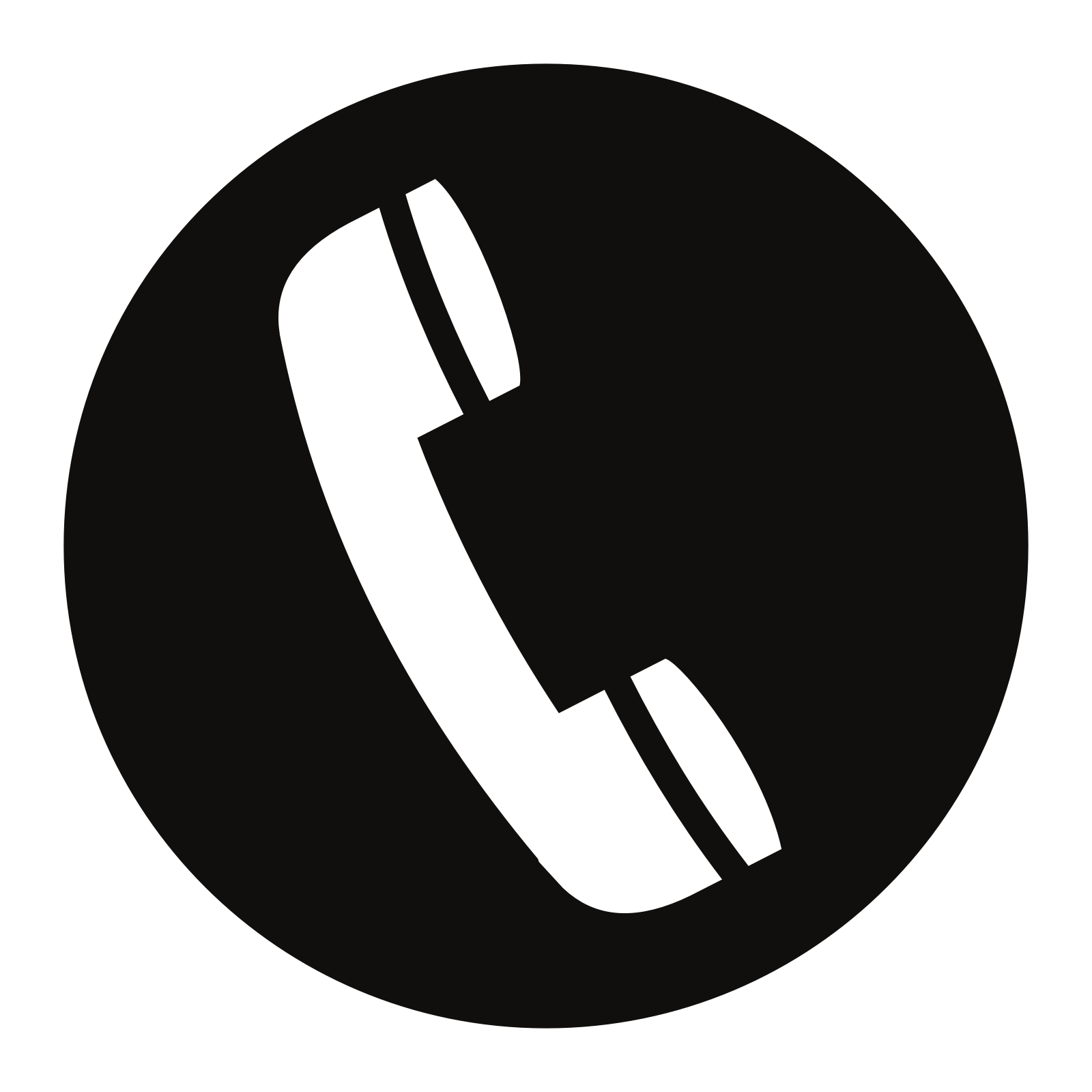 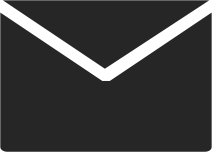 Wei Zi Jun
+86   139  0227  0098
WeChat
510970969@qq.com